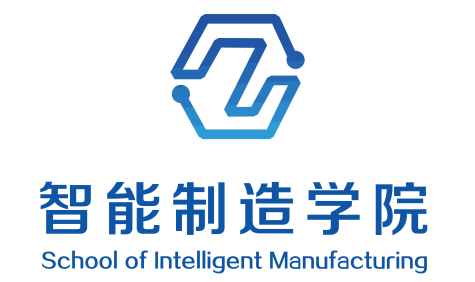 1. 个人（团队）名称
个人或团队名称应为体现项目的名称，如：煤矿特种机器人团队
具体内容应包含团队成员
主要项目内容，能够让别人清楚知道该团队或者个人能做什么，已经做了什么，最好有项目照片、视频之类的

要求：内容在3-5页PPT，用该模板